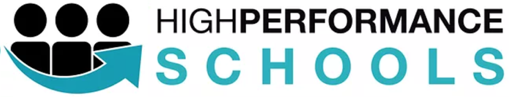 High Performance TeamsDoomadgee State School AC V9 Mathematics Curriculum Familiarisation #1
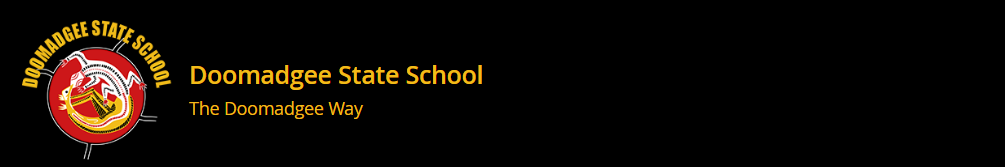 Rationale
What is the purpose of the section?
Defines the learning area and describes the importance of the learning area
What information does the section give us?
An appreciation of the power of mathematical reasoning
Makes links between maths and other disciplines
Knowledge, skills and processes within Maths
Learning through practice, inquiry, participating in challenging experiences
What would we use that section for in the teaching and learning cycle?
Identify opportunities to make cross-curriculum links
Pedagogical approaches when teaching maths (inquiry etc.)
Supports real-life experiences and gives purpose to the learning
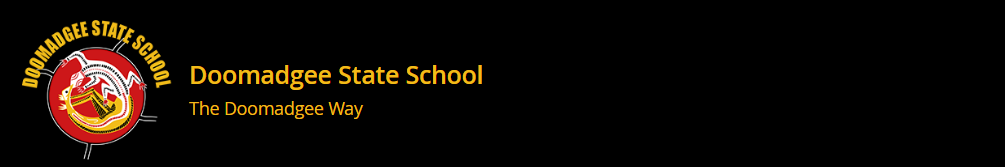 Aims
What is the purpose of the section?
The major learning that students will demonstrate
What information does the section give us?
Success criteria for the learning area
Success criteria of successful learners
Identifies what this learning area values
What would we use that section for in the teaching and learning cycle?
Clarify thinking as a teacher, in relation to purposeful learning and appropriate pedagogical approaches
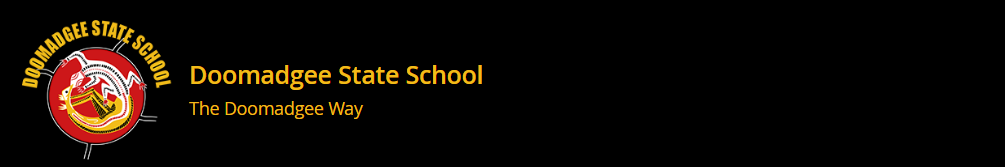 Key considerations
What is the purpose of the section?
How the curriculum can accommodate particular approaches to teaching and assessment in Maths.
What information does the section give us?
Proficiency, processes and modelling in Maths
Protocols for engaging First Nations students in Maths
Protocols for inclusive practices to support diverse learners in Maths
Different perspectives to consider when planning Maths units
Technology tools that can support diverse learners in Maths
What would we use that section for in the teaching and learning cycle?
Understanding the importance of the various tools for teaching Maths
Understanding the cognitions and their specific relevance in the year level sequence in Maths
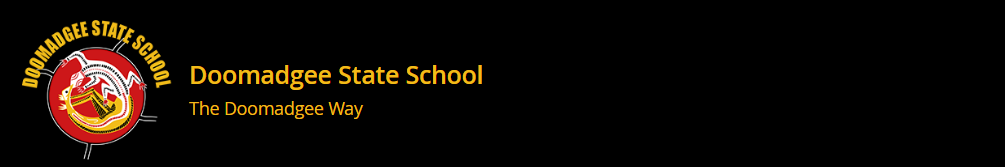 Key connections
What is the purpose of the section?
Outlines the link to General Capabilities, Cross Curriculum Priorities and other Learning Areas.
What information does the section give us?
Integration between Maths and other Learning Areas
Opportunities where the learning area curricula cross over
What would we use that section for in the teaching and learning cycle?
Identify what capabilities and cross-curriculum priorities I would use in this unit
Identifying authentic connections between Maths and other learning areas in the teaching and learning cycle
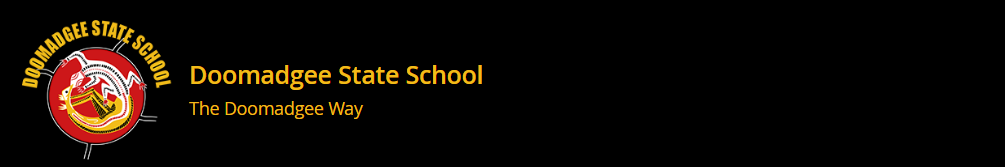 Year-by-Year Curriculum (and Level Description)
What is the purpose of the section?


What information does the section give us?



What would we use that section for in the teaching and learning cycle?
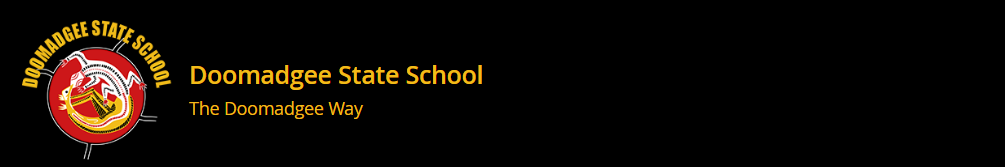 Achievement Standards
What is the purpose of the section?


What information does the section give us?



What would we use that section for in the teaching and learning cycle?
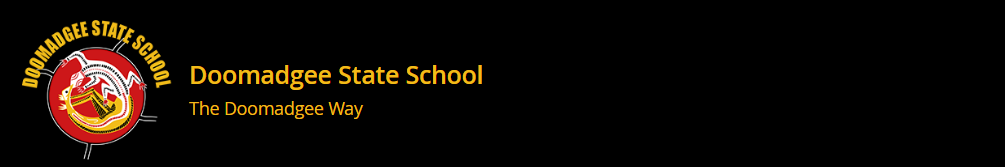 Curriculum Content (and Strands)
What is the purpose of the section?


What information does the section give us?



What would we use that section for in the teaching and learning cycle?
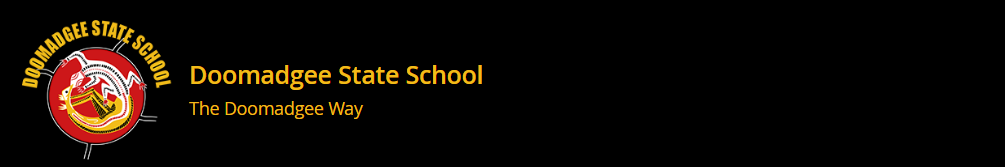